Panizo JG, Barra S, Mellor G, Heck P, Agarwal S
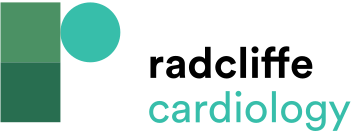 Figure 2: Comparison Between Radiofrequency Catheter Ablation Versus Antiarrhythmic Drugs Treatment
Citation: Arrhythmia & Electrophysiology Review 2018;7(2):128–34.
https://doi.org/10.15420/aer.2018.23.2
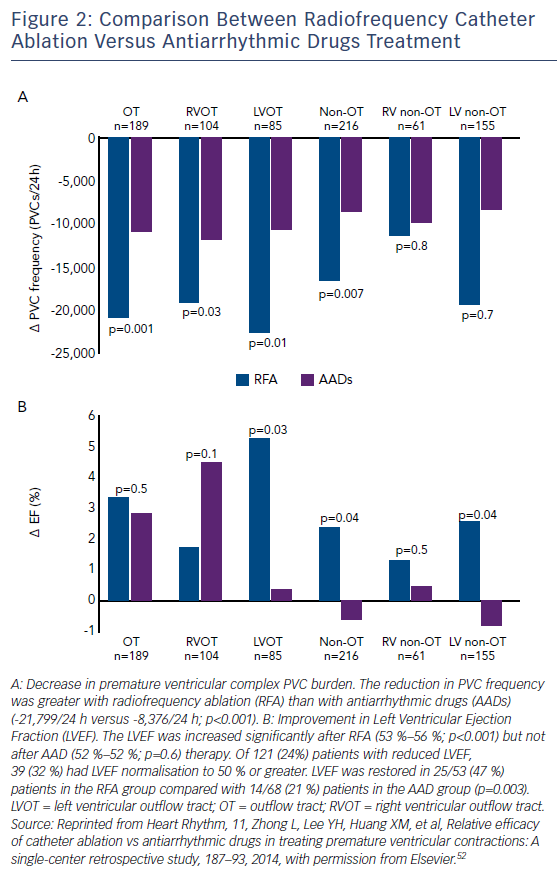